আজকের পাঠে সবাইকে ধন্যবাদ
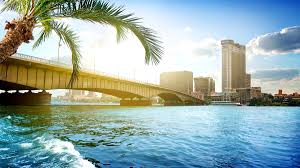 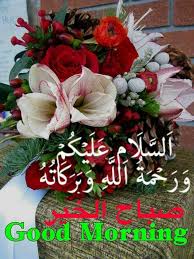 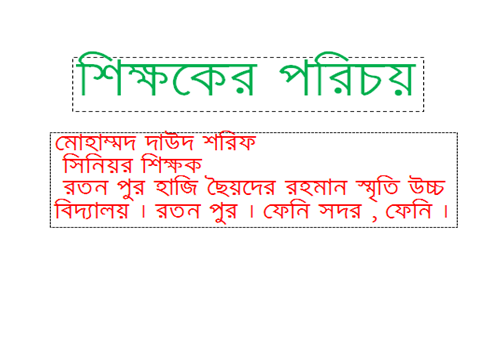 আজকের পাঠ
হক্কুল ইবাদ ( বান্দার হক )